Simple Scramble
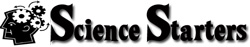 Unscramble these terms related to simple machines.
KORW
1. Force applied over a distance
LPLEUY
2. A block and tackle would be one
3. The force we put into the machine
FORFTE
4. 2 or more simple machines working together
MCODUPON
5. Consists of 2 inclined planes back to back
DGEEW
T. Tomm 2021   https://sciencespot.net
MONDAY
Simple Scramble
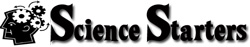 The answers are …
KORW
1. Force applied over a distance
WORK
LPLEUY
2. A block and tackle would be one
PULLEY
3. The force we put into the machine
FORFTE
EFFORT
4. 2 or more simple machines working together
MCODUPON
COMPOUND
5. Consists of 2 inclined planes back to back
DGEEW
WEDGE